Mis poemas y tú
Mis poemas y tú 
Mis únicos consuelos
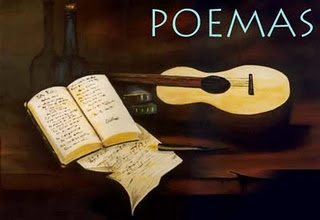 Mis poemas y tú
Mis únicos consuelos
son mis poemas
porque ellos entienden
lo que verdaderamente siento.

Mi única tranquilidad 
son escribirlos...
porque libero mi alma
y encuentro la calma.
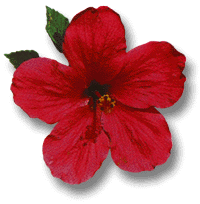 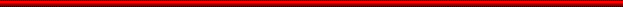 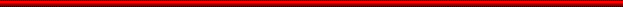 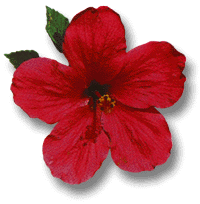 Amaneceré en tus labios, los llenaré de besos y escribiré poemas en tu piel, luego lentamente sin abrir los ojos, te declararé mi amor
Frases  de  amor
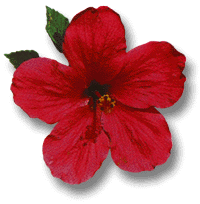 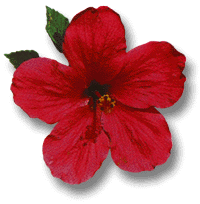 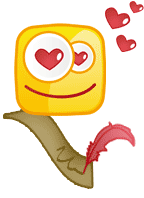 pasión
No podemos evitar las pasiones, pero si vencerlas.